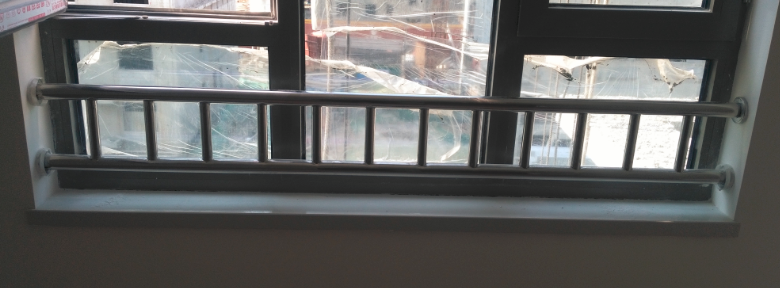 主控项目
1、栏杆安装高度上面不低于1100（1000），竖面立杆净距不小于110mm，与墙净距也不小于110mm，在膀居中安装；
2、横竖管材接触处要满焊，粗打磨时砂纸不能太粗，不能磨的太过，要略高于打磨加工件表面；
3、仔细抛光无砂纸纹；
4、出厂前将抛光腊擦拭干净；
5、现场安装注意成品保护。
净距≤110mm
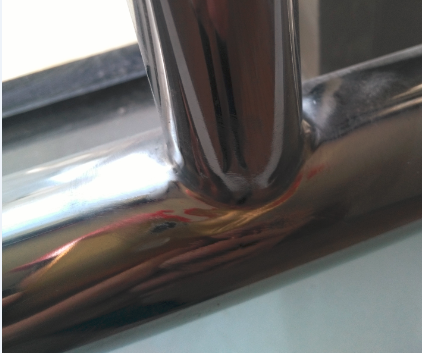 抛光后未探试干净
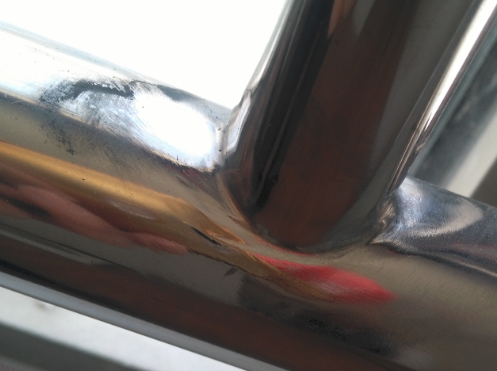 打磨后低于工件
1
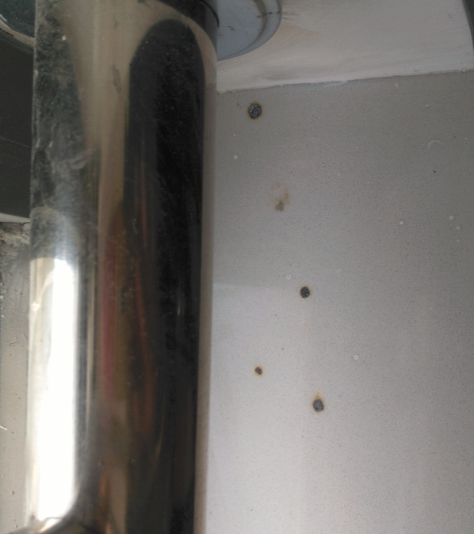 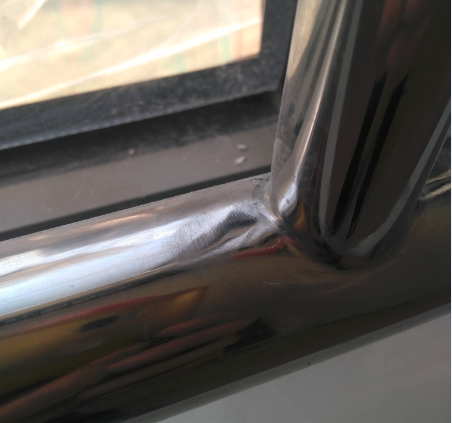 焊渣烧伤窗台板
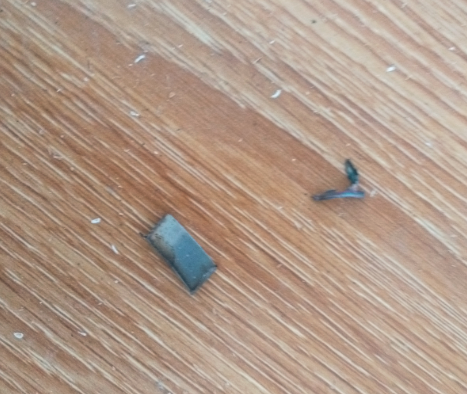 砂纸纹
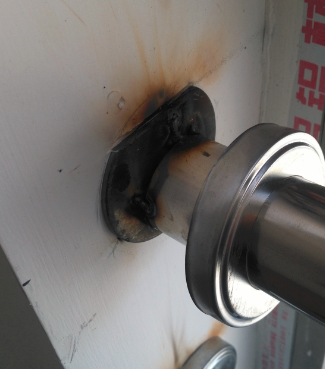 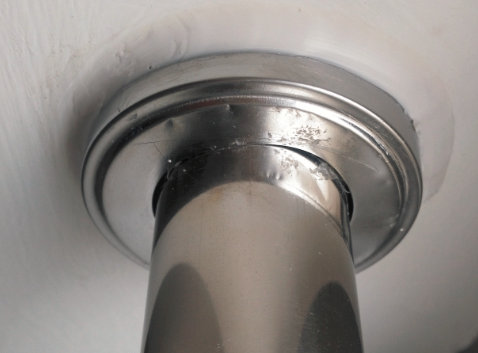 装饰盖损伤
切割铁渣随手丢
连接法兰不居中
2